Who am I … ?How much money have I made… ?
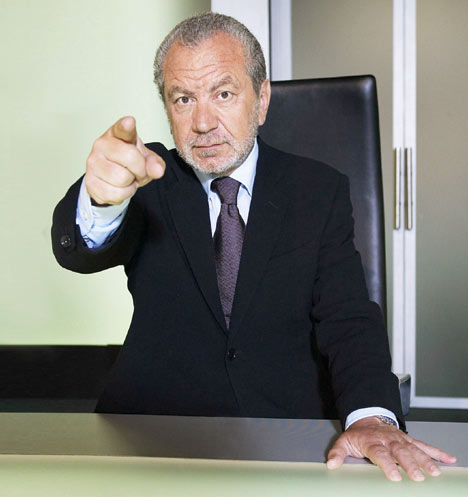 Sir Alan Sugar
Who am I … ?How much money have I made… ?
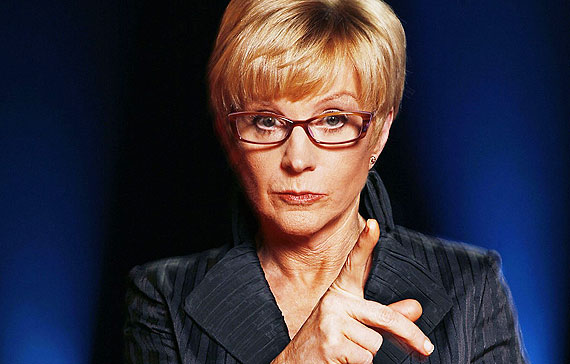 Anne Robinson
Who am I … ?How much money have I made… ?
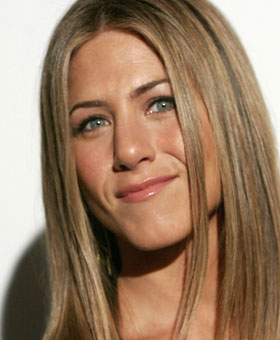 Jennifer Aniston
Who am I … ?How much money have I made… ?
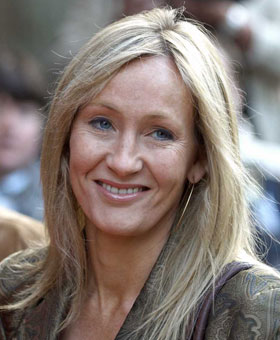 J K Rowling
Who am I … ?How much money have I made… ?
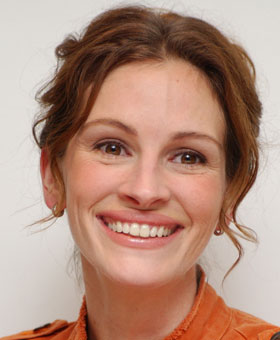 Julia Roberts
Who am I … ?How much money have I made… ?
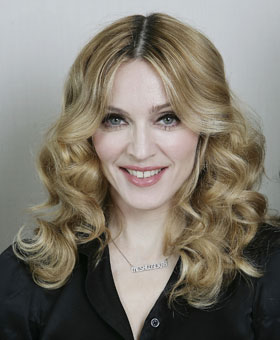 Madonna
Who am I … ?How much money have I made… ?
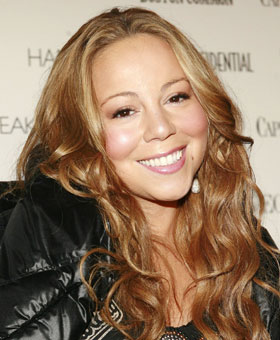 Mariah Carey
Who am I … ?How much money have I made… ?
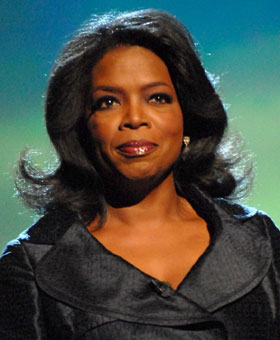 Oprah Winfrey
Who am I … ?How much money have I made… ?
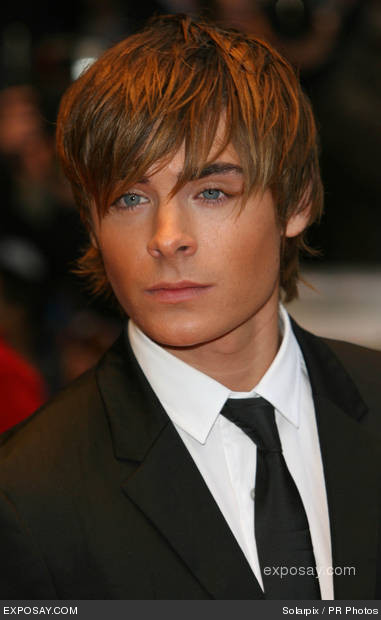 Zac Efron
Who am I … ?How much money have I made… ?
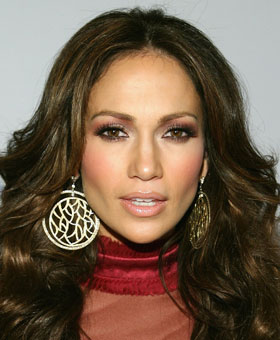 Jennifer Lopez
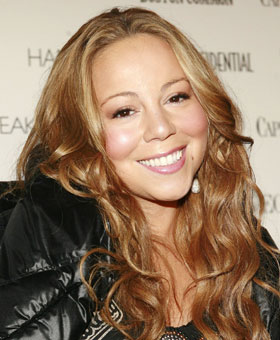 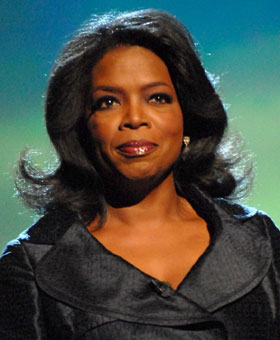 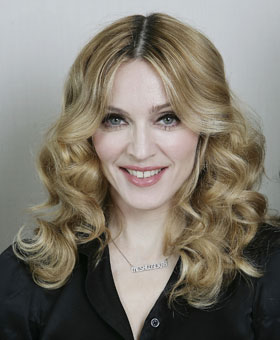 £1,688
£135
£300
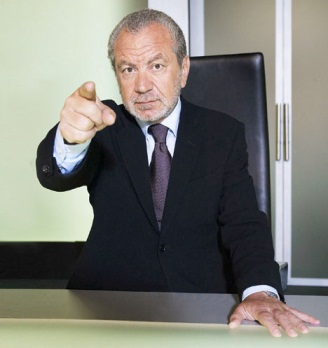 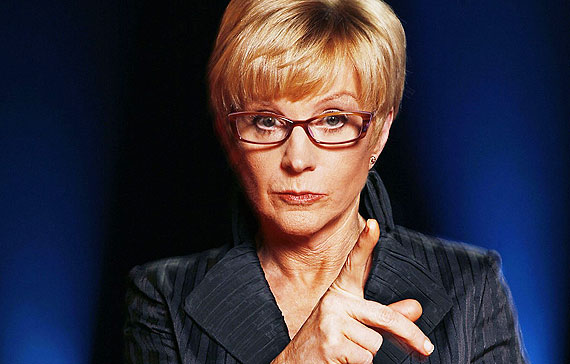 £730
£60
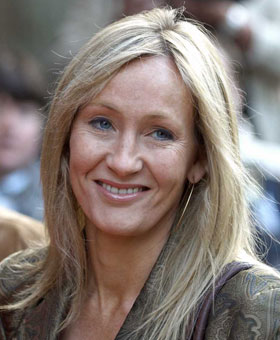 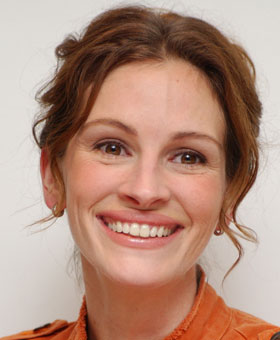 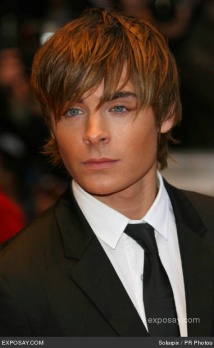 £85
£560
£6
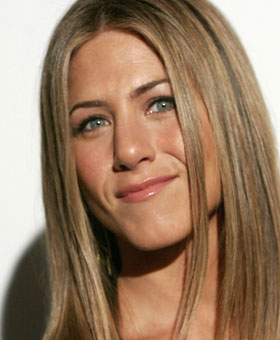 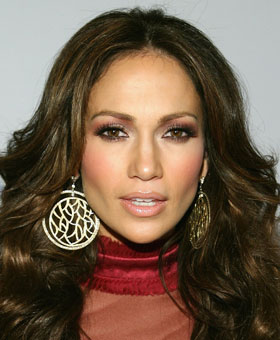 £68
£69
Millionaires
Place value and ordering
WALT:
Understand place value and use it to 
order numbers
Keywords: 
Place value
Ascending
Descending
What is the value of the underlined digit in each number?

5 476

11 082

259 661

17.94

3.1412
Ordering
Knowing the value of each digit in a number can help us put them in order.

Put the following lists of numbers in ascending order:

30 300     3033     3000     3003     2998



56 762     59 342     56 745     56 321
Ordering Decimals
Put the following numbers in ascending order

3.069     5.2     3.4     3.08     3.0901

Method 1: consider the value of the digits

3.069     5.2     3.4     3.08     3.0901

We can see that 5.2 is the largest , but the rest of the numbers have 3 units… what can we do next?

3.069     3.4     3.08     3.0901     5.2 

Look at the next digit along!
Keep repeating this process until all the numbers are in order.
3.069     3.08     3.0901     3.4     5.2
3.069     3.08     3.0901     3.4     5.2
These are in order already… all done!
Answer:
3.069     3.08     3.0901     3.4     5.2
Method 2: make all the decimals the same length so you can compare them easily
3.069     5.2     3.4     3.08     3.0901
Re-write them as a list…

	3.069  
	5.2     
	3.4    
	3.08 
	3.0901
Re-write them as a list…

	3.0690     
	5.2000     
	3.4000    
	3.0800 
	3.0901
…then fill the gaps with zeros
This makes the decimal parts easier to compare!
2
1
5
2
7
9
Hundreds
Thousands
Tens
Units
4
0
0
Four hundred
5
2
8
0
Five thousand two hundred and
eighty
4
4
0
0
0
0
5
5
2
2
8
8
0
0
2
2
1
1
5
5
2
2
7
7
9
9
Hundreds
Thousands
Hundreds
Thousands
Tens
Units
Tens
Units
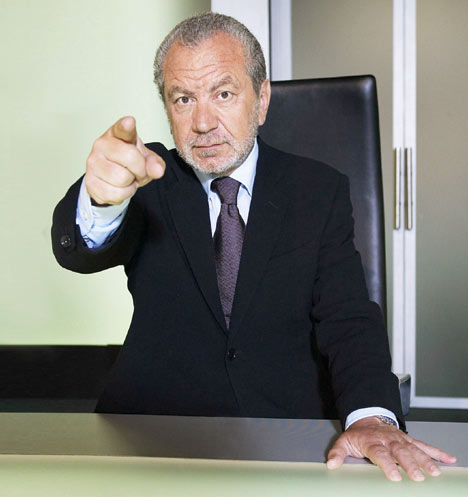 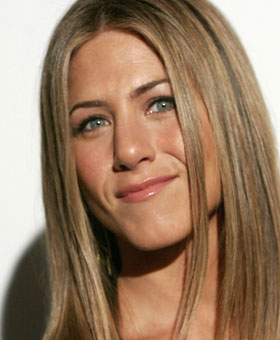 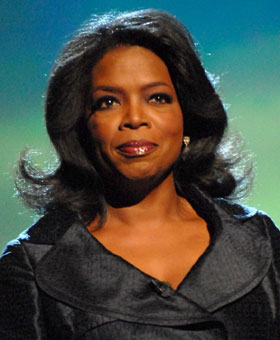 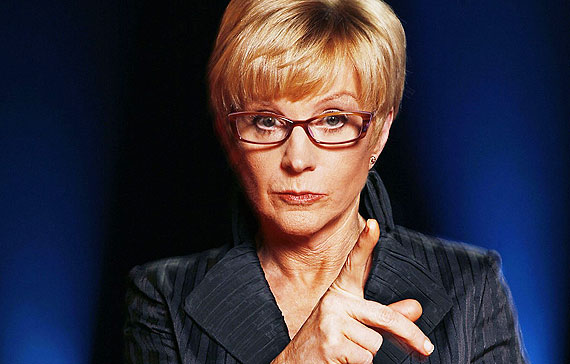 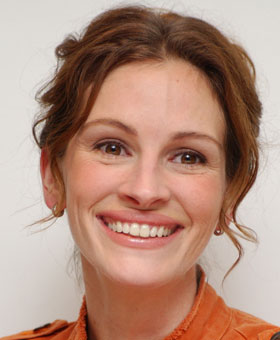 £60
£770
£68
£85
£1,688
£6
£300
£560
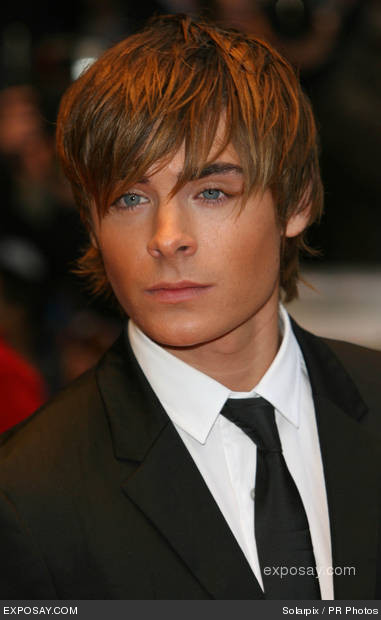 £69
£135
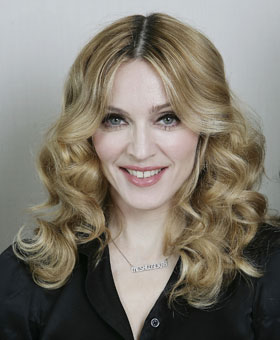 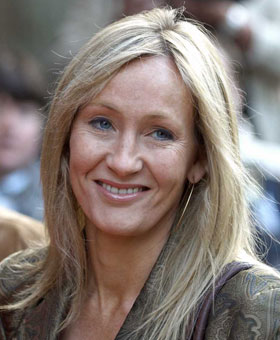 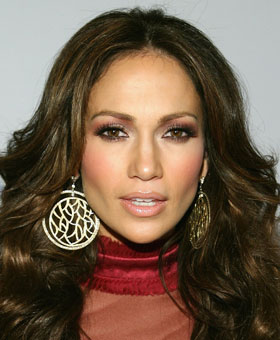 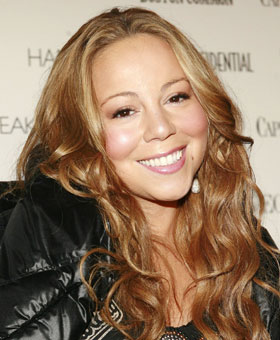 Millionaires